Chiba Campaign Daily Report2018/11/05
Al Mashroor Fatmi
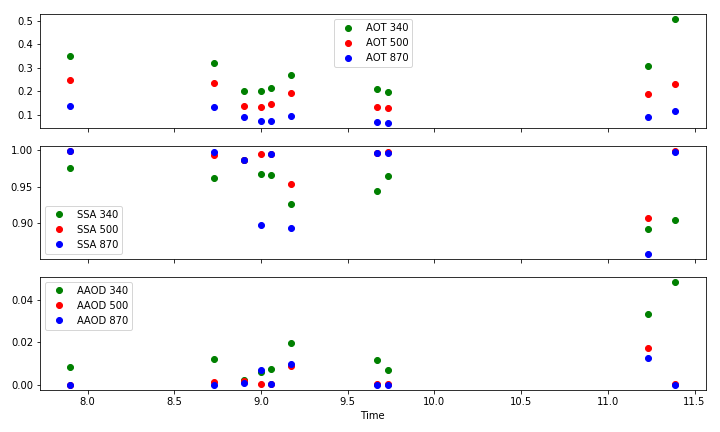 AOT, SSA, AAOD at wavelengths of 340, 500, 870 nm on 5th Nov, 2018
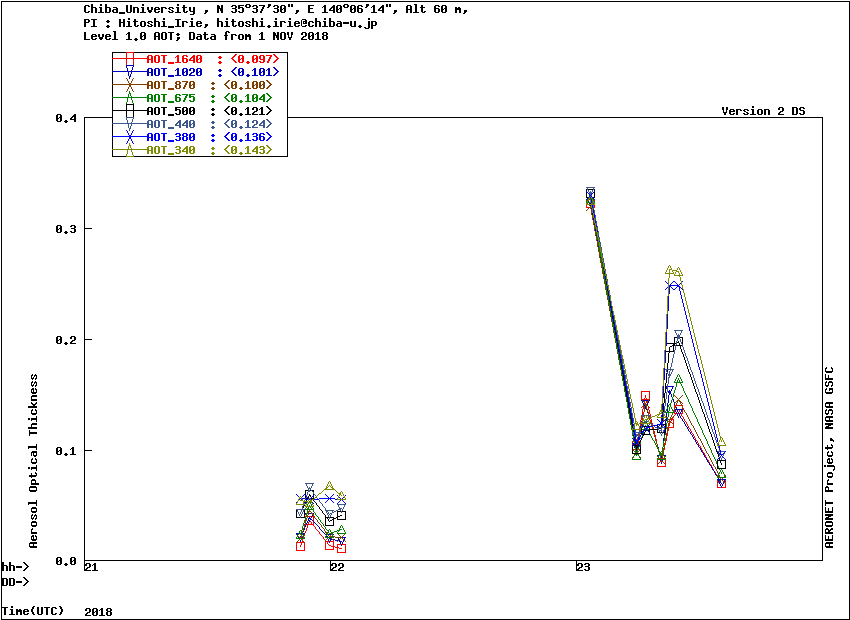 AOT observation by AERONET on 1st Nov, 2018